2023年7月
主な流行推計スライド
世界のエイズ流行 ｜ 2022
HIV陽性者数							3,900万人 	[3,310万–4,570万人]
2022年の新規HIV感染者数				130万人	[100万–170万人]
2022年のエイズ関連死亡者数			630,000人 	[480,000–880,000人]
1日に3,600人の成人と子供が新たにHIVに感染 ｜ 2022
50%がサハラ以南のアフリカで起きている
360人は15歳未満の子供
3,200人が15歳以上の成人、このうち：
─ 46%が女性
─ 30%が若者（15–24歳）
─ 18%が若い女性（15–24歳）
子供（15歳未満）のエイズ流行 ｜ 2022
HIV陽性の子供							150万人 	[120万–210万人]
新たにHIV感染した子供の数				130,000人　	[90,000–210,000人]
エイズにより死亡した子供の数			  84,000人 	[56,000–120,000人]
地域別状況  ｜ 2022
HIV陽性者数
（成人と子供）
エイズによる死亡者
（成人と子供）
HIV新規感染者数
（成人と子供）
東部・南部アフリカ
2,080万人
[1,740万–2,450万人]
500,000人
[370,000–670,000人]
260,000人
[200,000–370,000人]
西部・中央アフリカ
480万人
[420万–550万人]
160,000人
[110,000–250,000人]
120,000人
[96,000–160,000人]
中東・北アフリカ
190,000人
[160,000–220,000人]
17,000人
[13,000–23,000人]
5,300人
[4,900–7,100人]
アジア・大平洋
650万人
[530万–780万人]
300,000人
[220,000–400,000人]
150,000人
[110,000–220,000人]
ラテンアメリカ
220万人
[200万–250万人]
110,000人
[94,000–130,000人]
27,000人
[21,000–35,000]
カリブ海沿岸
330,000人
[290,000–380,000人]
16,000人
[11,000–21,000人]
5,600人
[4,100–7,500人]
東欧・中央アジア
200万人
[180万–210万人]
160,000人
[140,000–180,000人]
48,000人
[38,000–58,000人]
西欧・中欧・北アメリカ
230万人
[190万–260万人]
58,000人
[46,000–69,000人]
13,000人
[9,300–17,000人]
全世界
3,900万人
[3,310万–4,570万人]
130万人
[100万–170万人]
630,000人
[480,000–880,000人]
本表の推計範囲は、入手可能な最良の情報に基づき、この範囲内に実際の数値が入るということを示すものです。
図12.1　新規HIV感染者数（1990－2022年）と 2025 年ターゲット
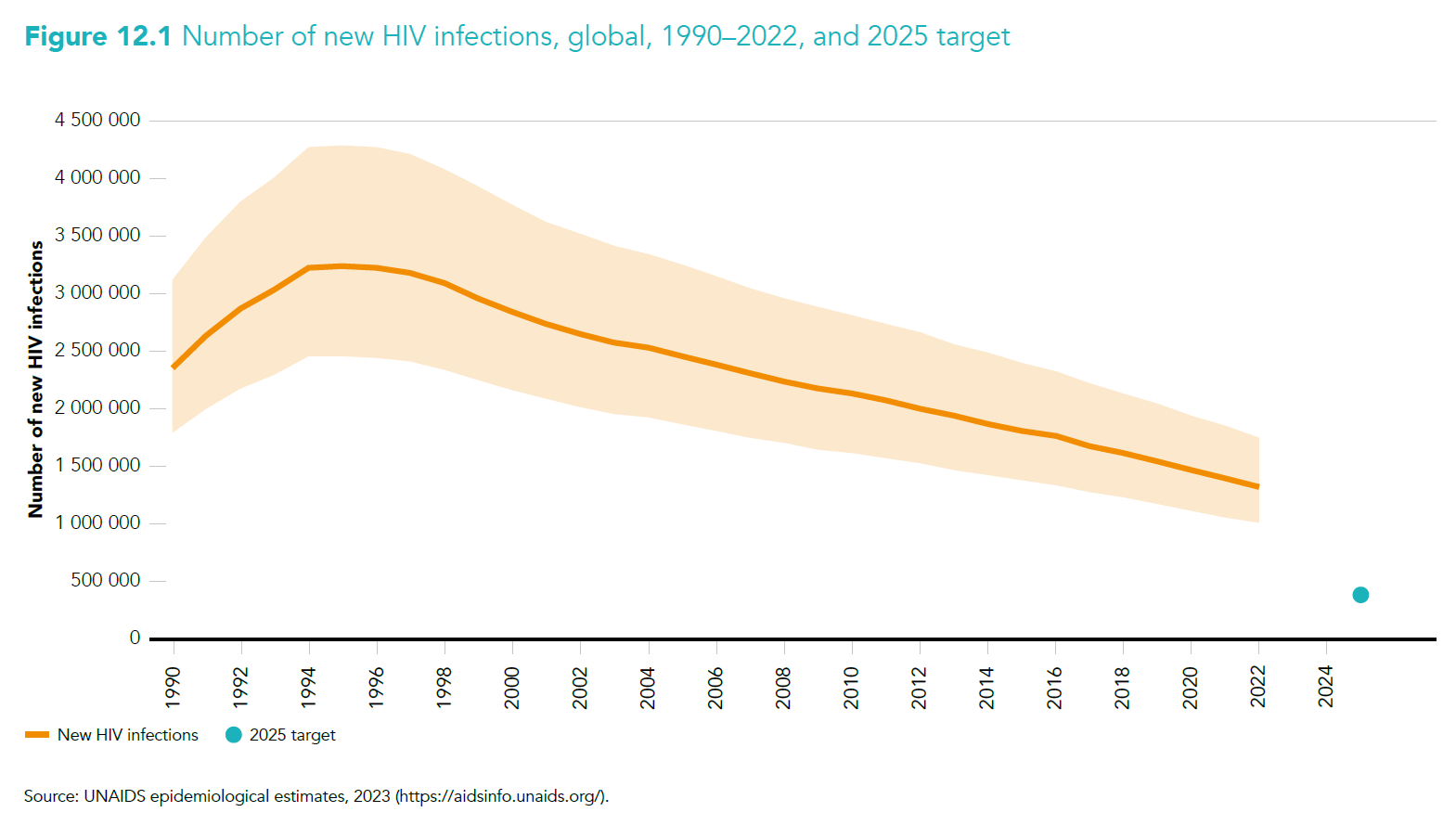 新 規 H I V 感 染 者 数
新規HIV感染者数
2025ターゲット
出典：UNAIDS 疫学的推計 2023 (https://aidsinfo.unaids.org/)
図12.2　エイズ関連死亡者数（1990－2022年）と 2025 年ターゲット
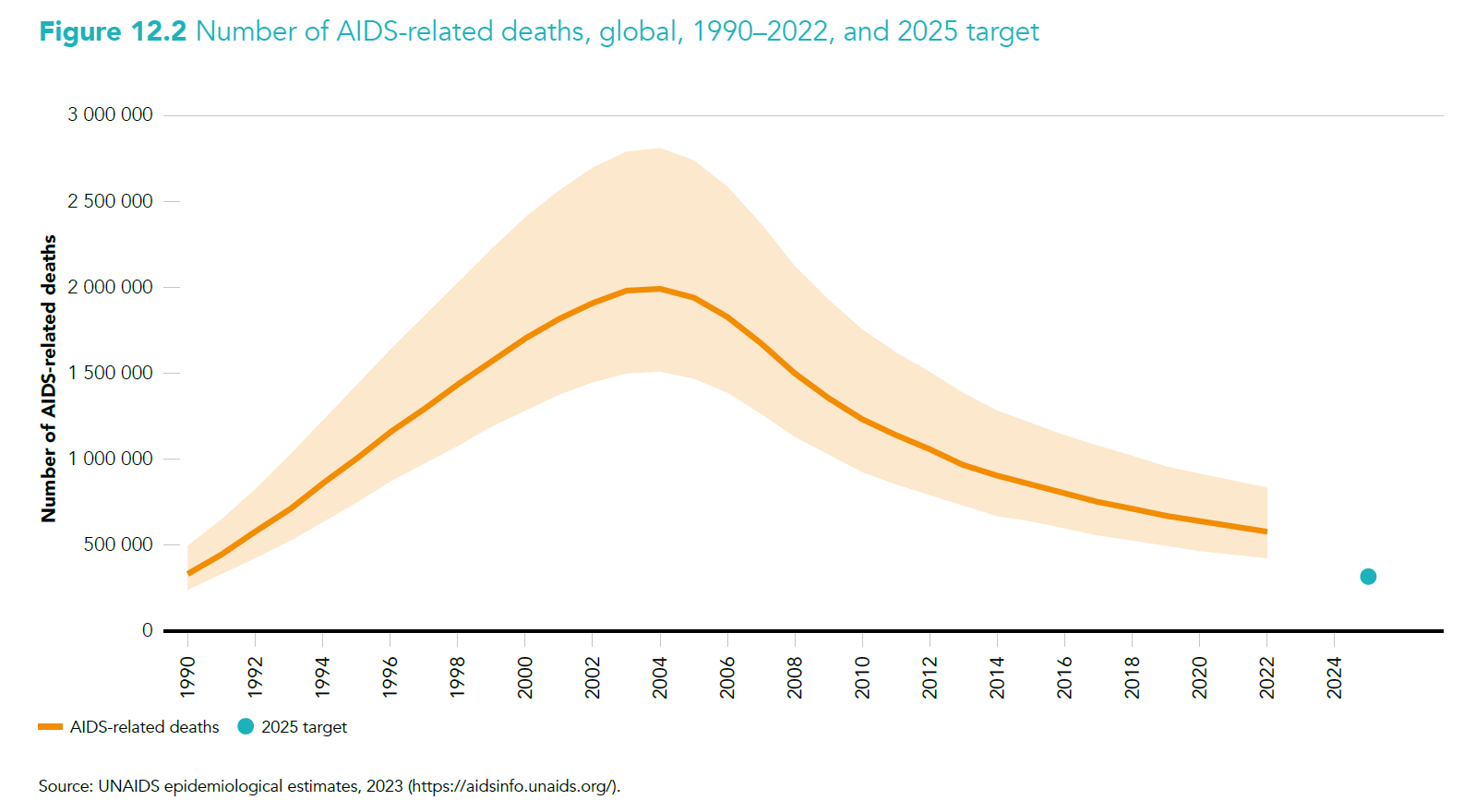 エ イ ズ 関 連 死 亡 者 数
2025ターゲット
エイズ関連死亡者数
出典：UNAIDS 疫学的推計 2023 (https://aidsinfo.unaids.org/)
地域別HIV陽性者数（成人と子供の合計） 推計 ｜ 2022
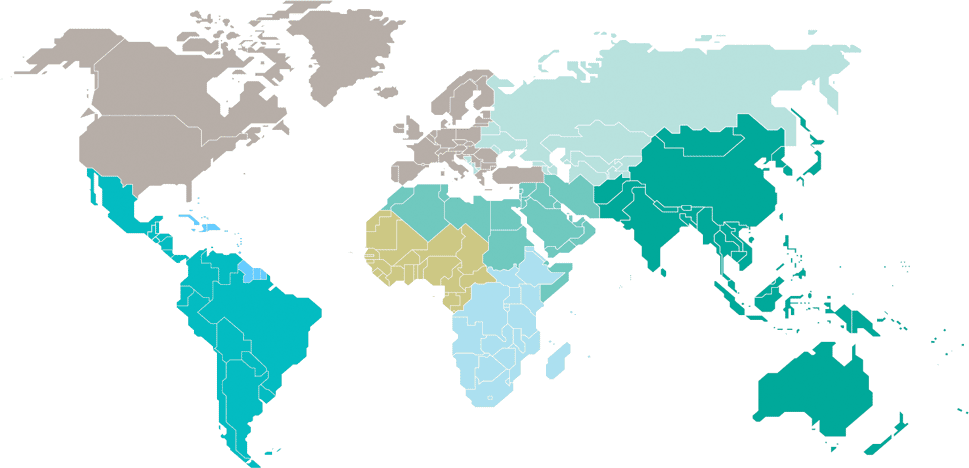 東欧・中央アジア
200万人
[180万–210万人]
北米・西欧・中欧
230万人 
[190万–260万人]
中東・北アフリカ
190,000人
[160,000–220,000人]
カリブ海沿岸
330,000人
[290,000–380,000人]
西部・中央アフリカ
480万人
[420万–550万人]
アジア・大平洋
650万人
[530万–780万人]
ラテンアメリカ
220万人
[200万–250万人]
東部・南部アフリカ
2,080万人
[1,740万–2,450万人]
合計: 3,900万人[3,310万–4,570万人]
地域別HIV新規感染者数（成人と子供の合計）推計 ｜ 2022
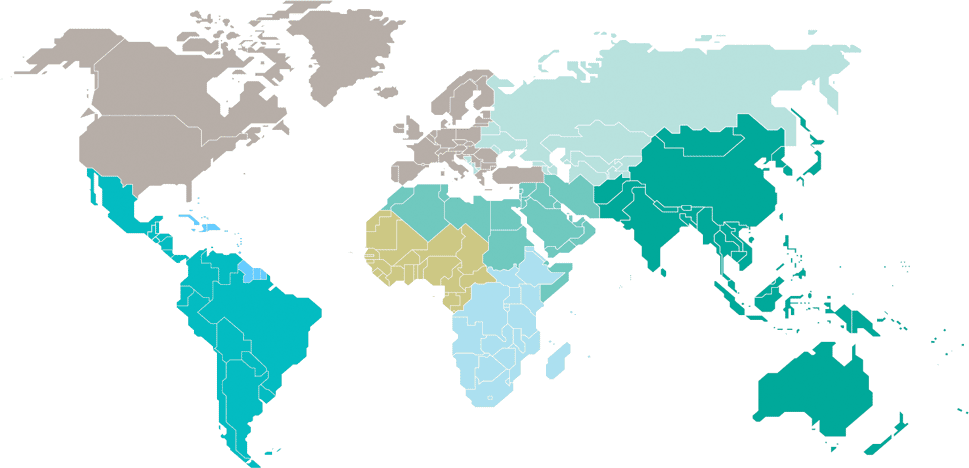 東欧・中央アジア
160,000人
[140,000–180,000人]
北米・西欧・中欧
58,000人
[46,000–69,000人]
中東・北アフリカ
17,000人
[13,000–23,000人]
カリブ海沿岸
16,000人
[11,000–21,000人]
西部・中央アフリカ
160,000人
[110,000–250,000人]
アジア・大平洋
300,000人
[220,000–400,000人]
ラテンアメリカ
110,000人
[94,000–130,000人]
東部・南部アフリカ
500,000人
[370,000–670,000人]
合計: 130万人 [100万–170万人]
地域別エイズによる死亡者数（成人と子供の合計）推計 ｜ 2022
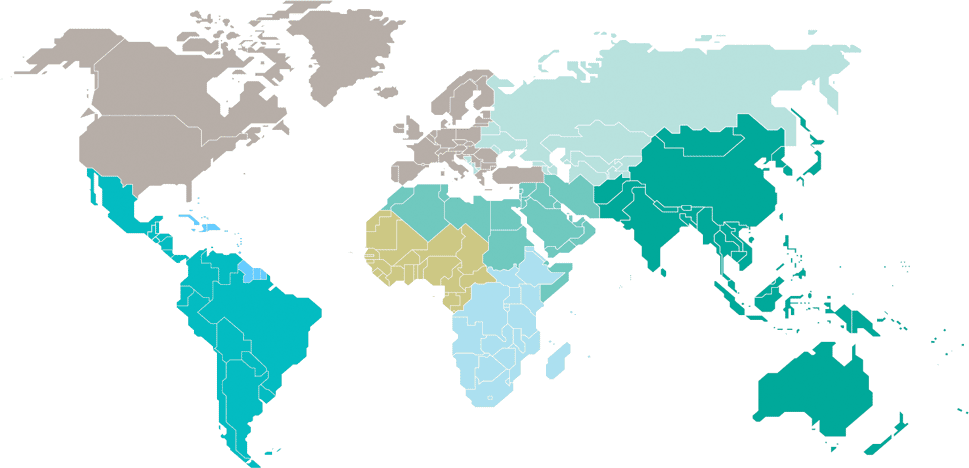 東欧・中央アジア
48,000人 
[38,000–58,000人]
北米・西欧・中欧
13,000人 
[9,300–17,000人]
中東・北アフリカ
5,300人
[4,000–7,100人]
カリブ海沿岸
5,600人
[4,100–7,500人]
西部・中央アフリカ
120,000人
[96,000–160,000人]
アジア・大平洋
150,000人
[110,000–220,000人]
ラテンアメリカ 
27,000人
[21,000–35,000]人
東部・南部アフリカ
260,000人
[200,000–370,000人]
合計: 630,000人 [480,000–880,000人]
子供（15歳未満）の地域別HIV陽性者数推計 ｜ 2022
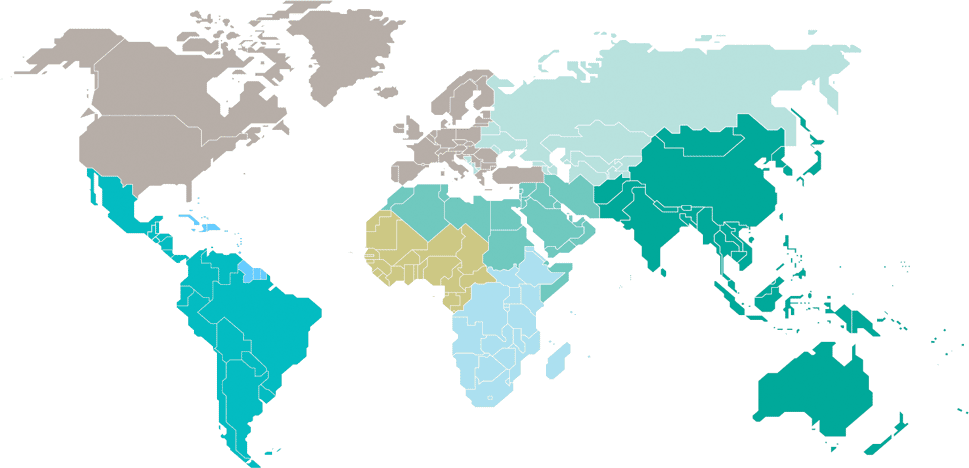 東欧・中央アジア
…*
北米・西欧・中欧
…*
中東・北アフリカ
10,000人
[8,700–12,000人]
カリブ海沿岸
11,000人
[8,600–13,000人]
西部・中央アフリカ
400,000人
[310,000–490,000人]
アジア・太平洋
130,000人
[110,000–160,000人]
ラテンアメリカ 
31,000人
[26,000–36,000人]
東部・南部アフリカ
930,000人
[710,000–140万人]
*子供の推計値は数が少ない
 ため公表されていない。
合計: 150万人 [120万–210万人]
子供（15歳未満）の地域別新規HIV感染者数推計 ｜ 2022
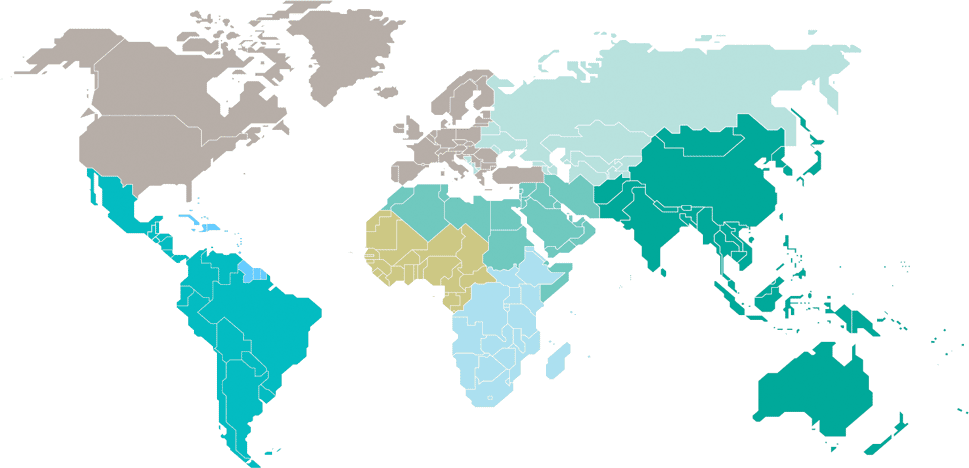 東欧・中央アジア
…*
北米・西欧・中欧
…*
中東・北アフリカh Africa
1,700人
[1,300–2,100人]
カリブ海沿岸
1,500人
[1,100 –2,100人]
西部・中央アフリカ
51,000人
[33,000–69,000人]
アジア・太平洋
12,000人
[8,600–18,000人]
ラテンアメリカ
3,800人
[2,900–4,700人]
東部・南部アフリカ
58,000人
[38,000–100,000人]
*子供の推計値は数が少ない
 ため公表されていない。
合計: 130,000人 [90,000–210,000人]
子供（15歳未満）の地域別エイズによる死亡者数推計 ｜ 2022
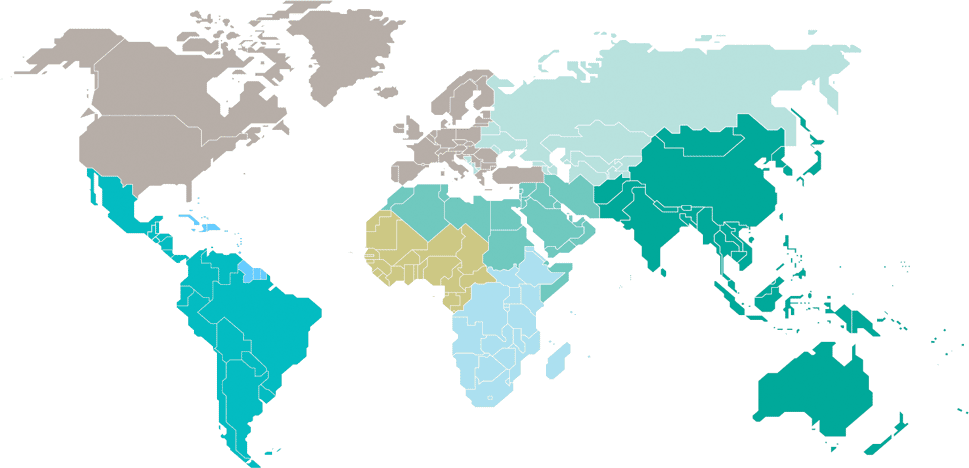 東欧・中央アジア
…*
北米・西欧・中欧
…*
中東・北アフリカ
1,000人
[820–1,300人]
カリブ海沿岸
870人
[540–1,200人]
西部・中央アフリカ
34,000人
[24,000–46,000人]
アジア・太平洋
7,500人
[4,700–11,000人]
ラテンアメリカ 
2,700人
[2,000–3,300人]
東部・南部アフリカ
35,000人
[22,000–55,000人]
*子供の推計値は数が少ない
 ため公表されていない。
合計: 84,000人 [56,000–120,000人]